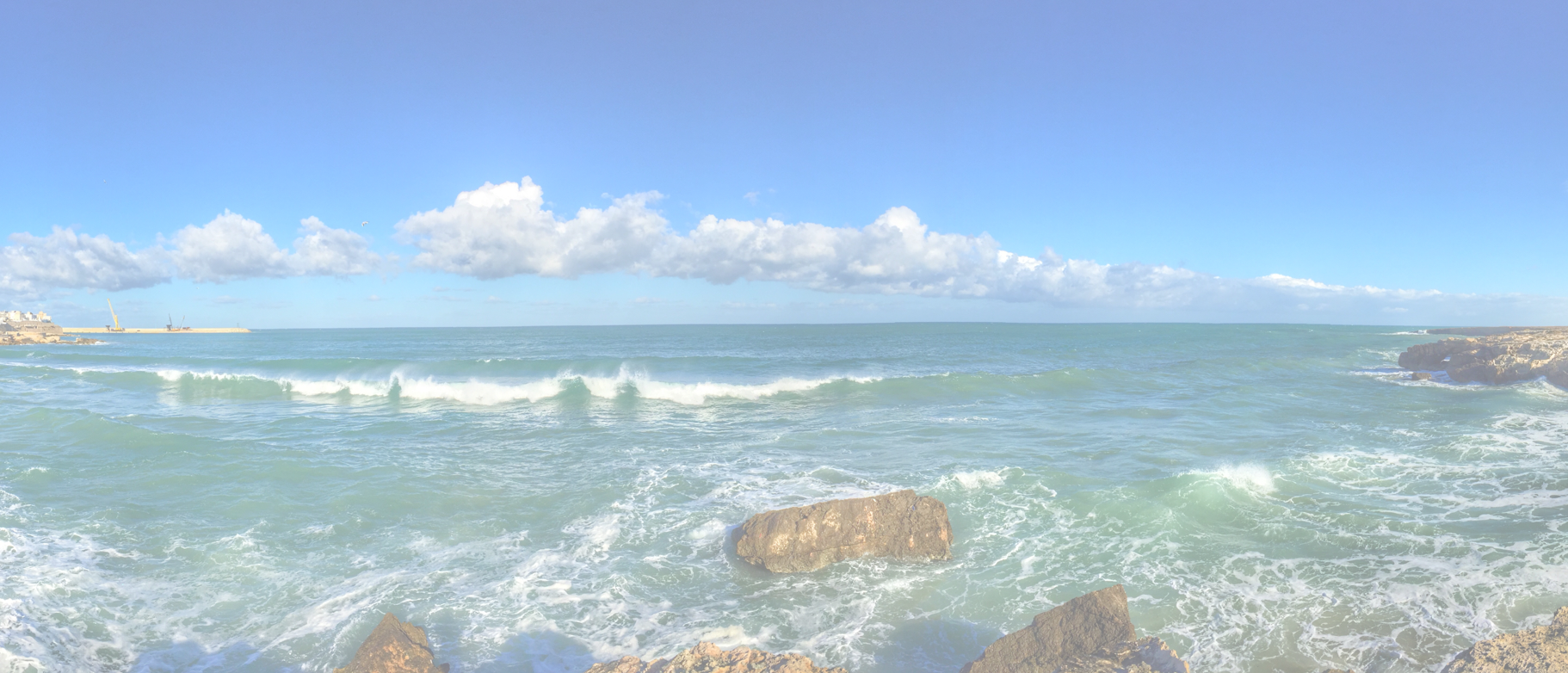 SWOT Analyse <onderwerp>
5-8-2021
Hans Rood
1
SWOT Analyse <onderwerp>
Sterke Punten
Zwakke Punten
Kansen
Bedreigingen
5-8-2021
Hans Rood
2
https://www.redharbour.nl/SWOT-voor-Startups/